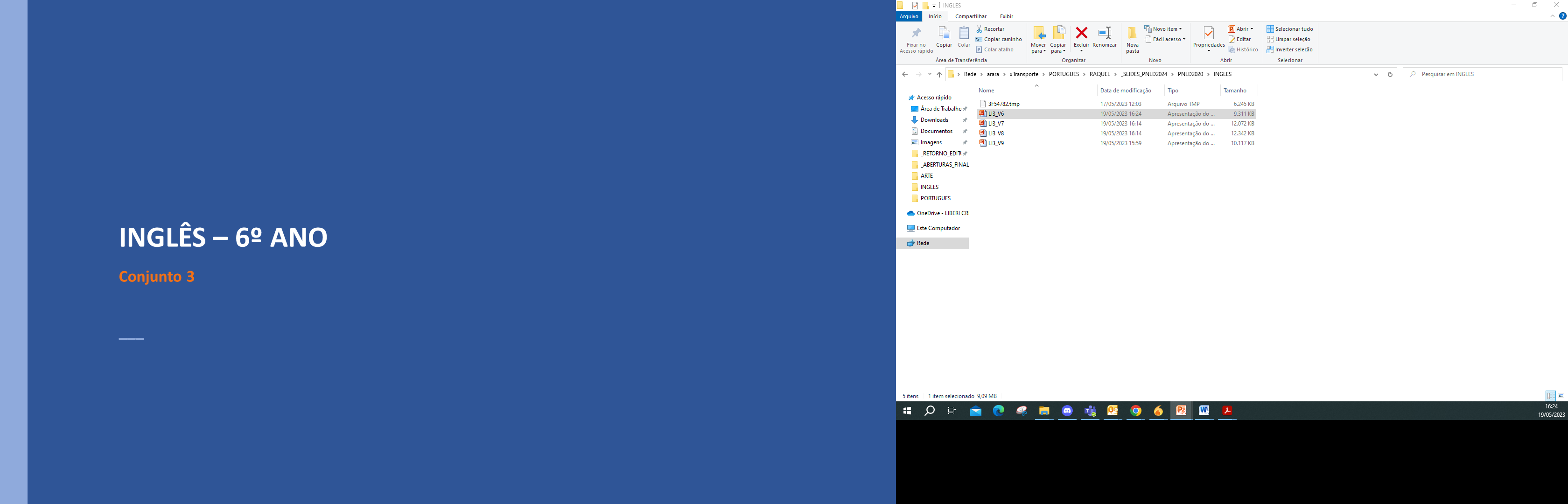 LÍNGUA INGLESA – 6º ANO									 Conjunto 3
Unidade 3
2
LÍNGUA INGLESA – 6º ANO									 Conjunto 3
LÍNGUA INGLESA – 6º ANO									 Conjunto 3
Gráfico
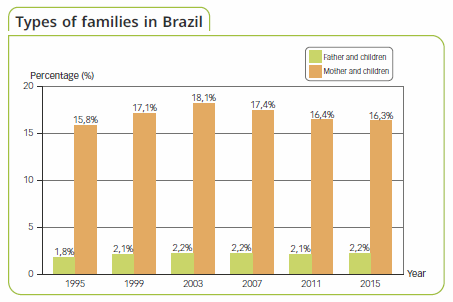 O gráfico é uma representação visual de informações e dados estatísticos. Os mais usuais são o gráfico de barras e o de setores.
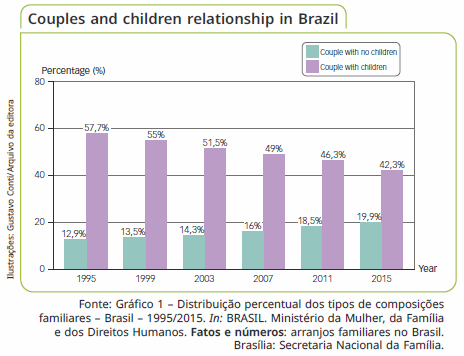 3
LÍNGUA INGLESA – 6º ANO									 Conjunto 3
LÍNGUA INGLESA – 6º ANO									 Conjunto 3
Membros da família
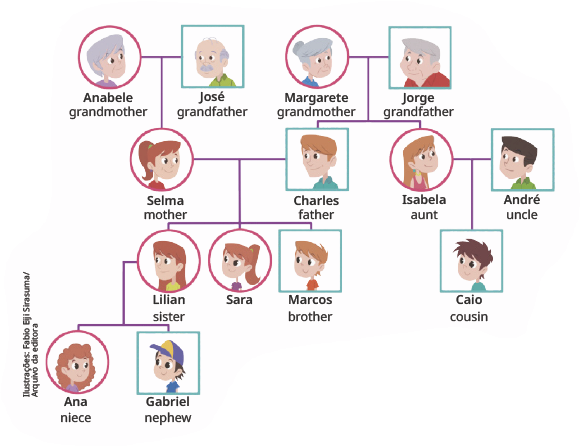 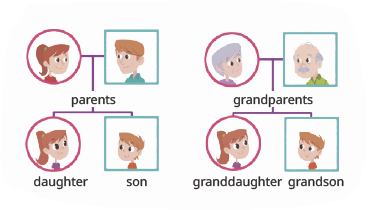 4
LÍNGUA INGLESA – 6º ANO									 Conjunto 3
LÍNGUA INGLESA – 6º ANO									 Conjunto 3
Genitivo
Usa-se ’s para indicar uma ideia de posse.
Bianca is Giovani’s sister.

Usa-se ’ quando a ideia de posse é atribuída a alguém ou algo no plural.
Carlos and Joana are my parents’ names.
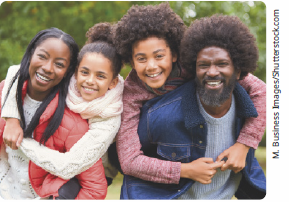 5
LÍNGUA INGLESA – 6º ANO									 Conjunto 3
LÍNGUA INGLESA – 6º ANO									 Conjunto 3
Possessive adjectives
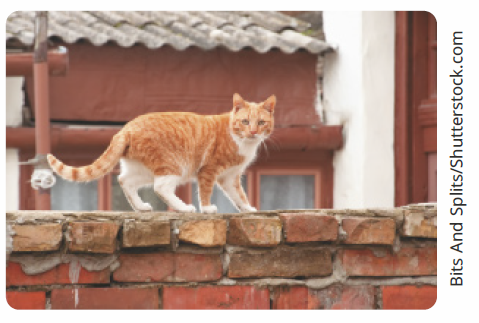 Indicam a ideia de posse.
This is my cat. Its name is Lulu.
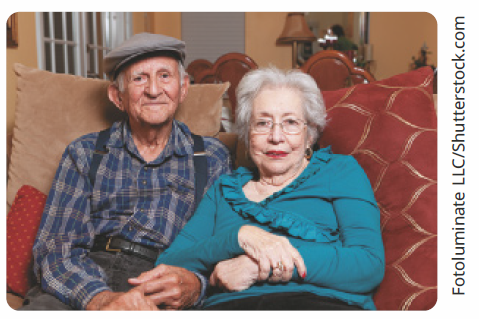 These are my grandparents. Their names are João and Melissa.
6